Área de Atención 1Comunicación:
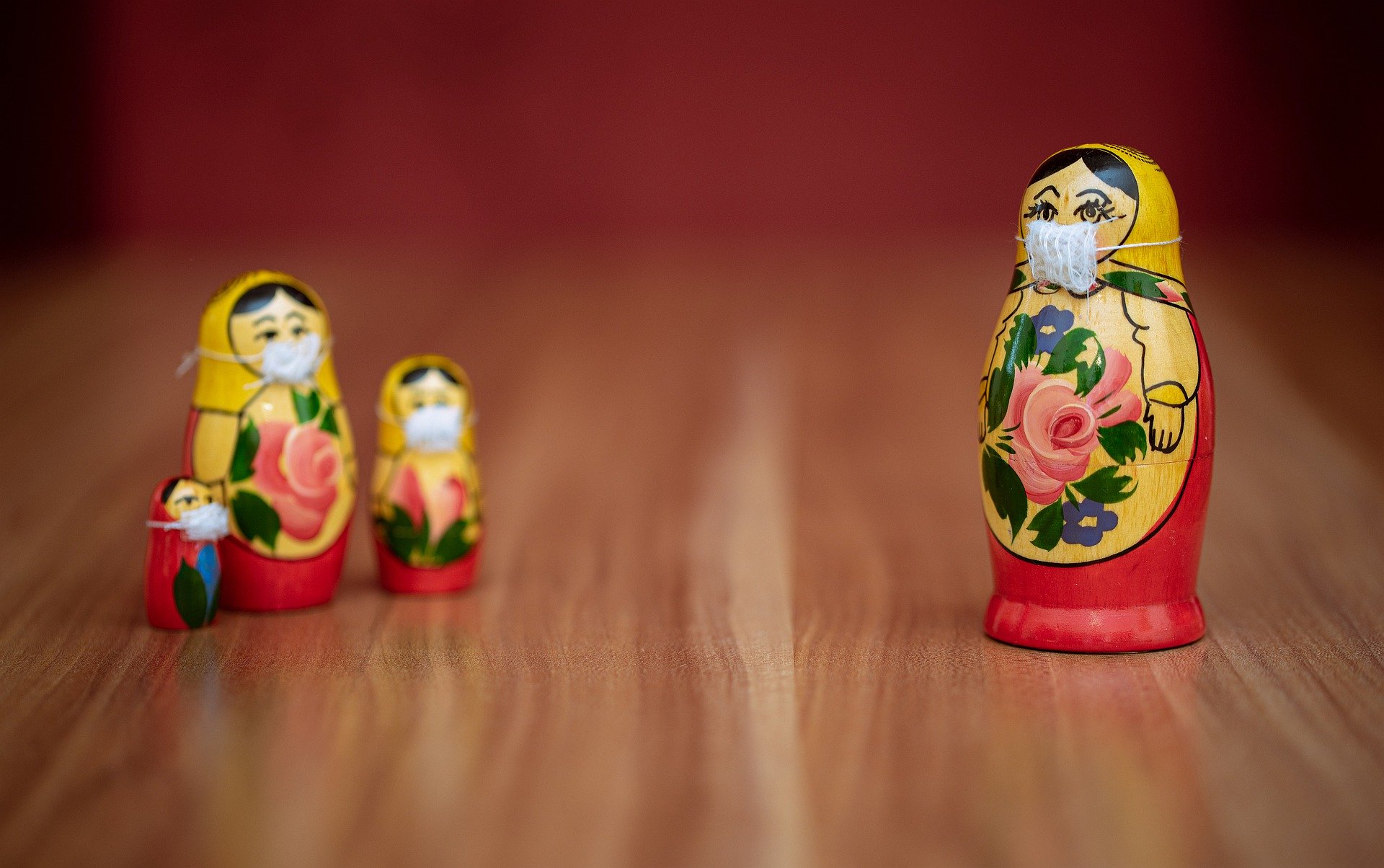 Salud Mental,  Emocional y Espiritual

Desinformación y Rumores

Estigmatización y Discriminación
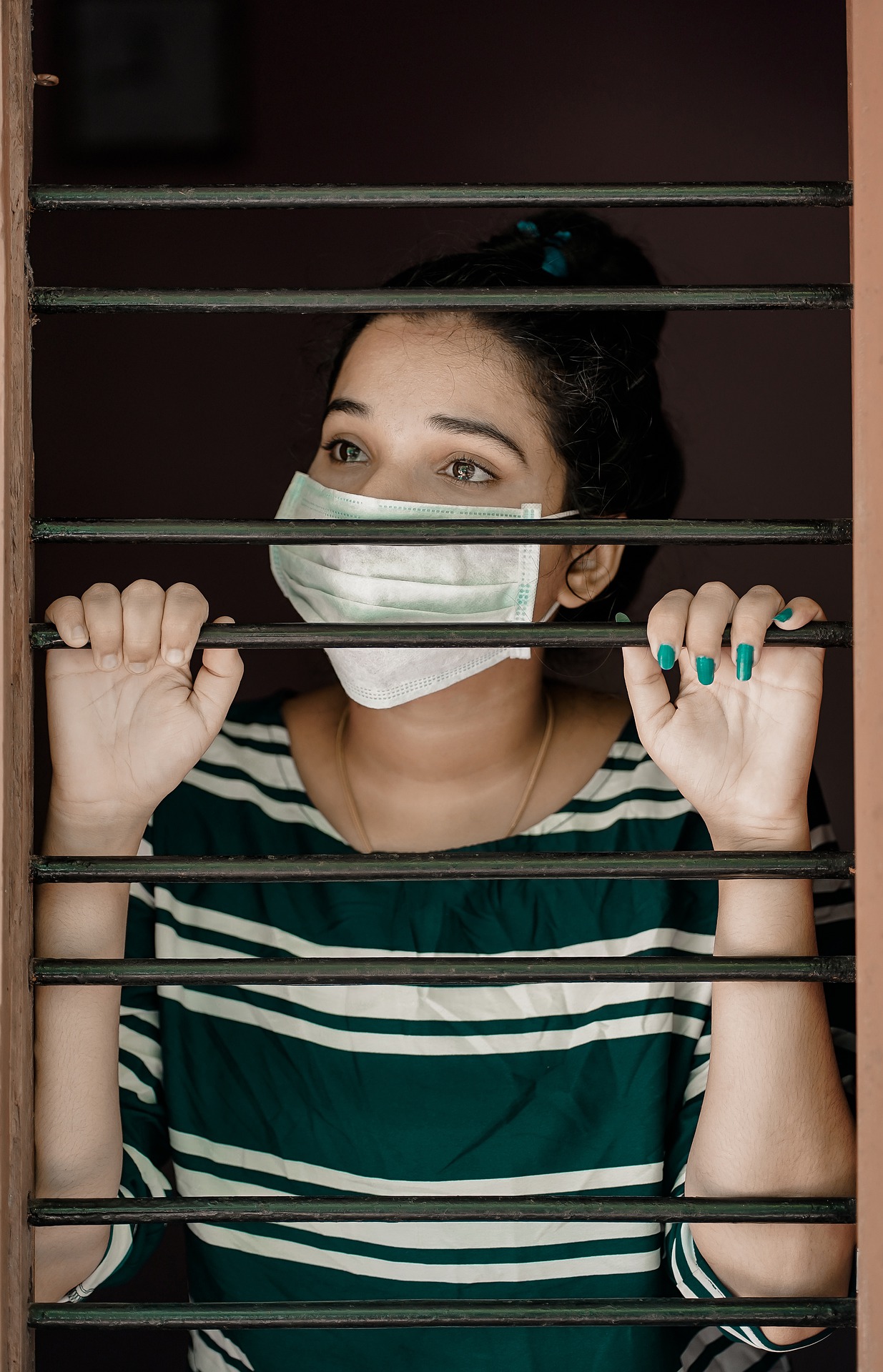 PROBLEMAS: Salud Mental, Emocional y Espiritual
Produce elevados niveles de temor, incertidumbre, confusión y estrés

El distanciamiento social es crucial para la salud física pero genera soledad, ansiedad debido a la pérdida de ingresos; inhabilidad para manejar el estrés.
Religiosos han estado ayudado a las comunidades al…
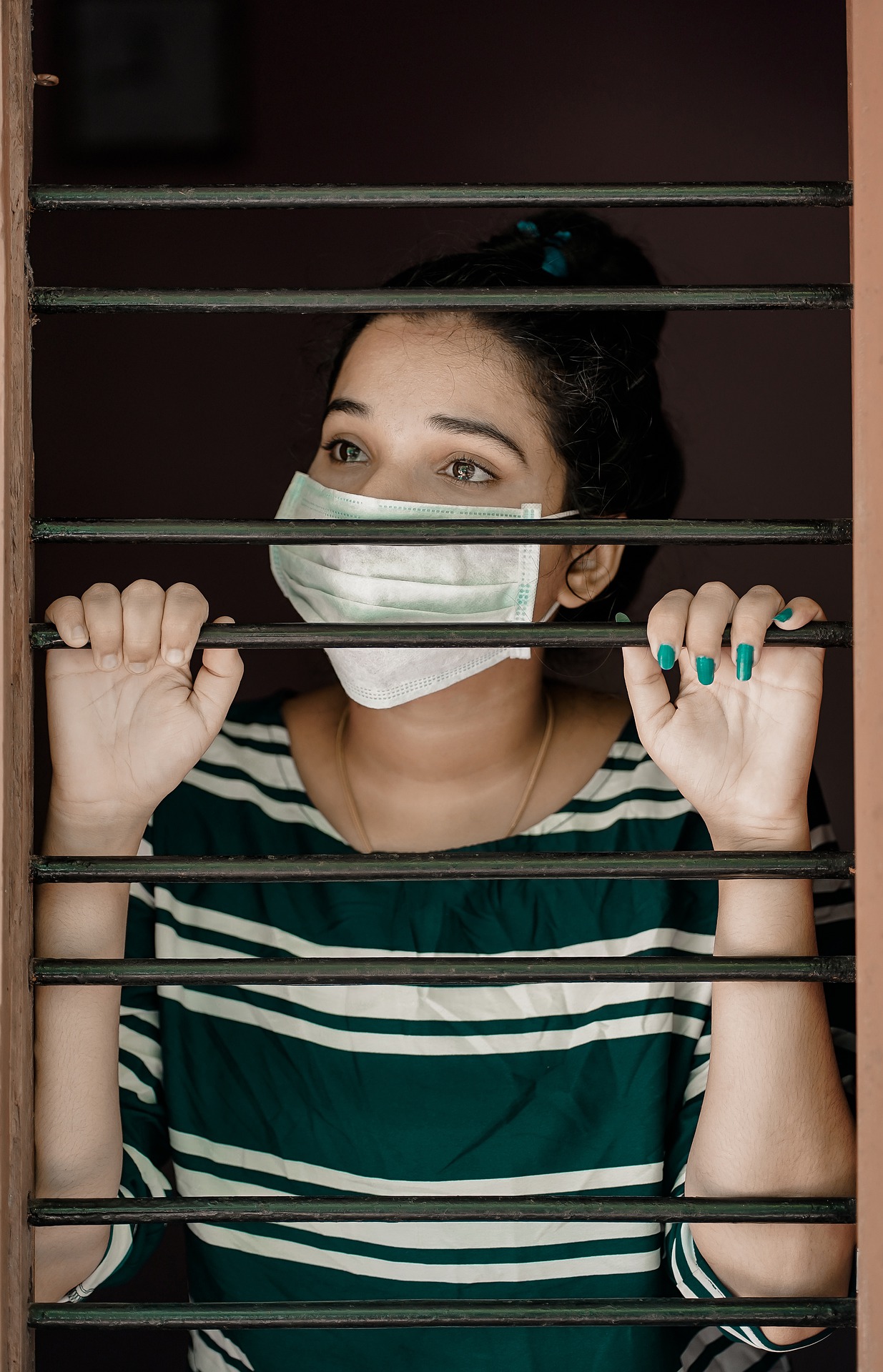 PROBLEMAS:Desinformación y Rumores
Intensificación del miedo
Incumplimiento de las medidas recomendadas
Protección inadecuada
Aumento de la desconfianza
Los líderes y comunidades religiosas han ayudado a…
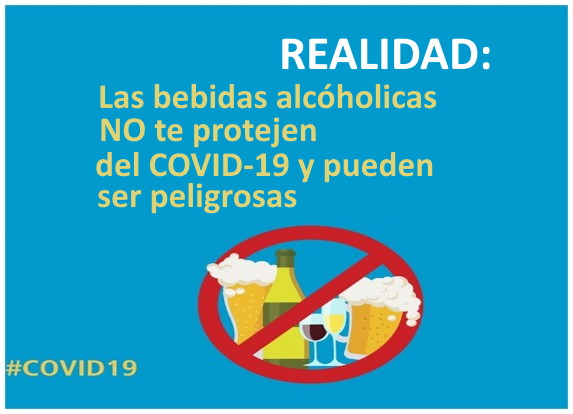 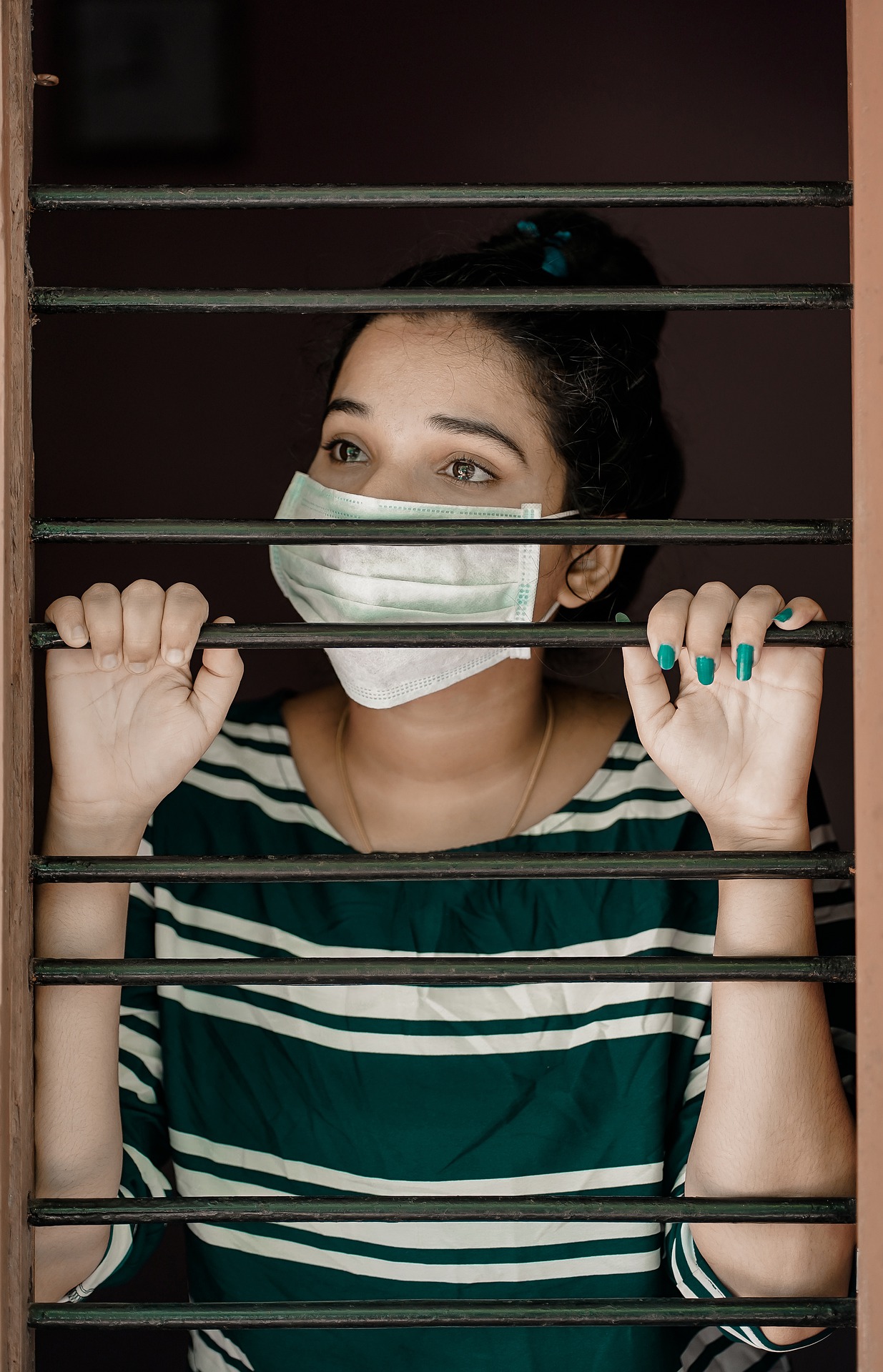 Problema: estigmatización y discriminación
Falta de comprensión, miedo y uso de un lenguaje que promueve la estigmatización
Estereotipar a las personas afectadas en base a su raza, religión, historial de viaje o migración
Enojo, tensión y conflicto: emociones negativas dentro de las familias y las comunidades
Estrés mental: evasión, negligencia o rechazo
Prohibición de acceso a servicios básicos
Obstaculizar la actuación frente a un brote y elevar los contagios
Lo que los líderes religiosos están haciendo para luchar contra la estigmatización y la discriminación
Utilizar los Canales de Comunicación para luchar contra la Estigmatización
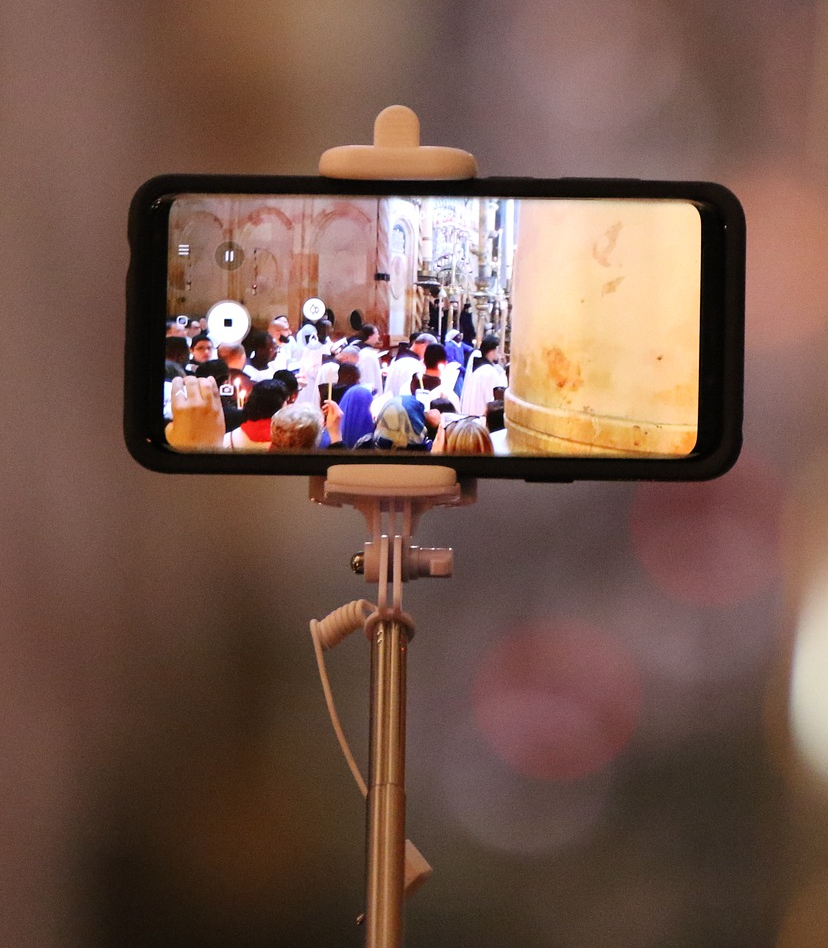 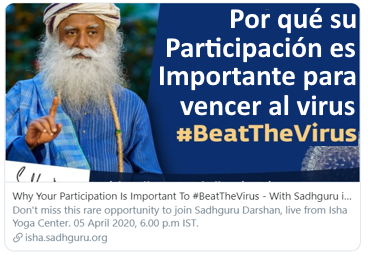 Tiempo de actuar
¿Qué medidas inmediatas adoptará para contrarrestar los rumores, la desinformación, la estigmatización y la discriminación?

2. ¿De qué manera aprovechará su rol como respetable líder religioso para infundir fe en su comunidad y fomentar el cuidado hacia los trabajadores de la salud y otras personas?